МБУ «Бокситогорский центр психолого-педагогической, медицинской и социальной помощи»	Жестокое обращение в детской среде- буллинг
Поплавская Ж.А.
педагог-психолог
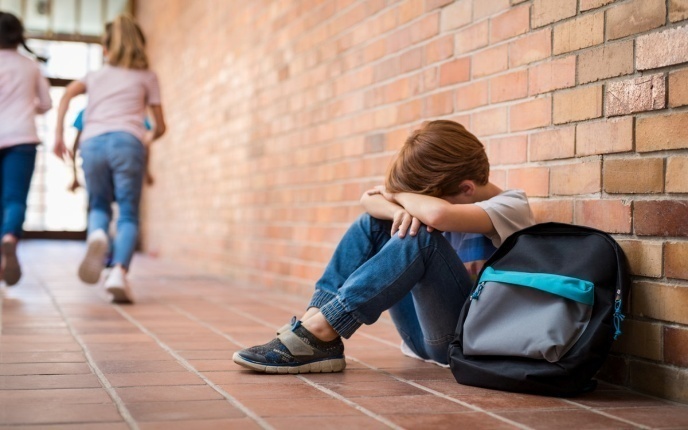 Буллинг (bullying, от анг. bully - хулиган, драчун, задира, грубиян, насильник) в скандинавских и англоязычных странах определяется как притеснение, дискриминация, травля. 
Дэвид Лейн и Эндрю Миллер определяют буллинг как: длительный процесс сознательного жесткого отношения, физического и (или) психического, со стороны одного или группы детей к другому ребенку (другим детям).
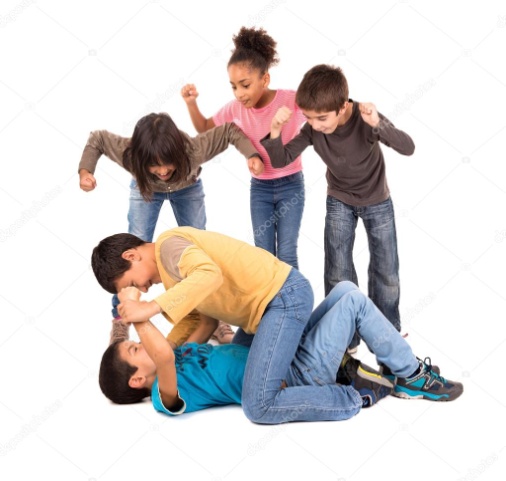 За последнее время в печати появился целый ряд сообщений о трагических случаях. Жертвами издевательств становятся ученики с умственными и физическими недостатками, нередки случаи самоубийств и даже убийств. Дети выбирают абсолютно любой признак отличающий их от него.
Социальная структура буллинга, как правило, включает в себя три элемента:
1. преследователь (буллер (булли) 
2. жертва 
3. наблюдатель
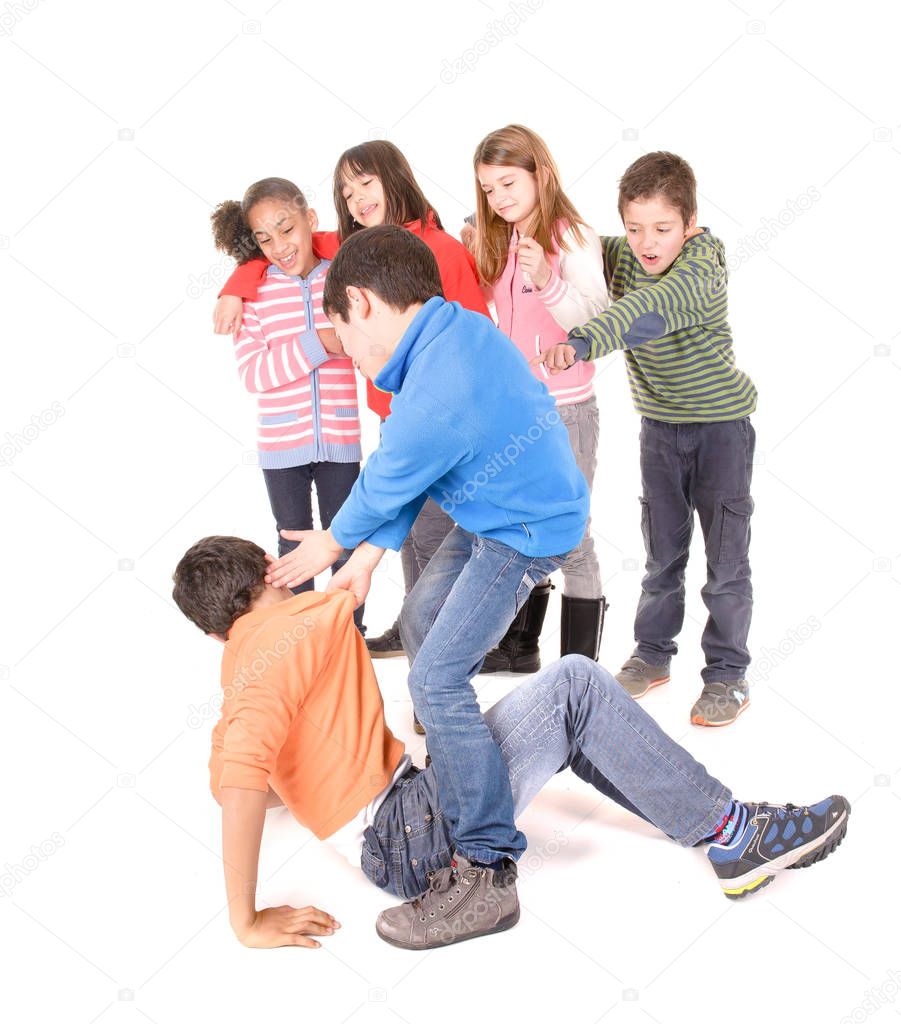 Типичные черты учащихся, склонных становиться булли (по Д. Ольвеусу):
Они испытывают сильную потребность господствовать и подчинять себе других учеников, добиваясь таким путем своих целей.
Они импульсивны и легко приходят в ярость. 
Они часто вызывающе и агрессивно ведут себя по отношению к взрослым, включая родителей и учителей.
Они не испытывают сочувствия к своим жертвам
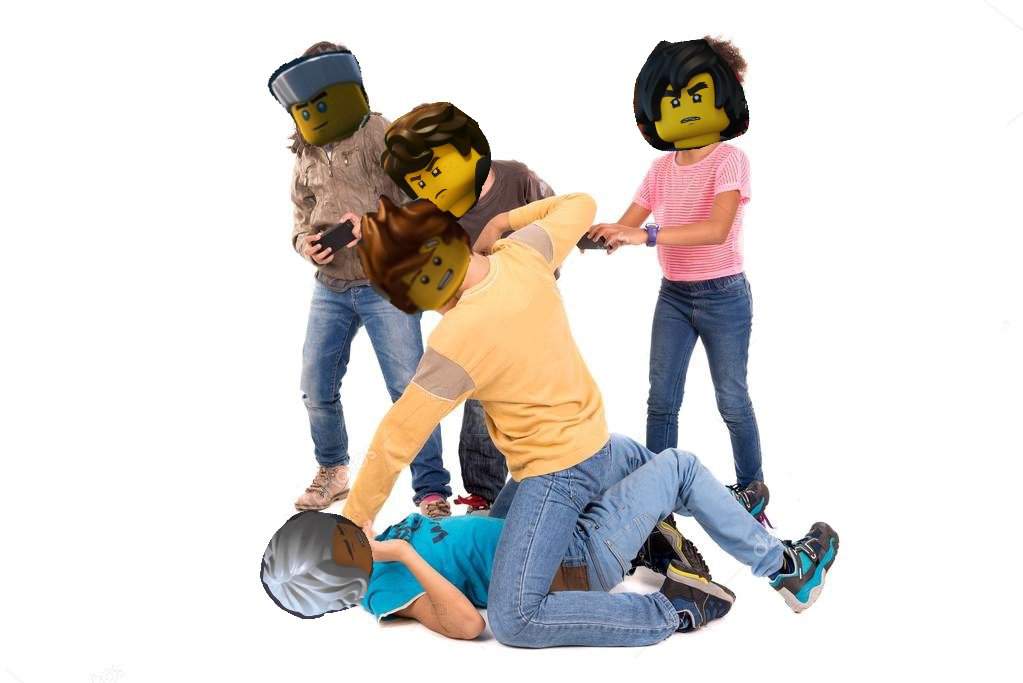 Типичные черты жертвы буллинга
Они пугливы, чувствительны, замкнуты и застенчивы.
Они часто тревожны, не уверены в себе, несчастны и имеют низкую самооценку.
Они склонны к депрессии.
Они часто не имеют ни одного близкого друга и успешнее общаются со взрослыми, нежели со сверстниками.
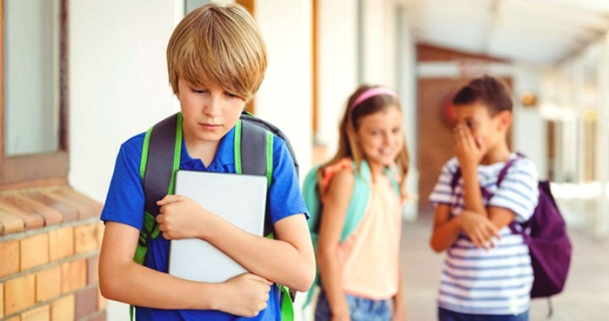 Некоторые особенности поведения жертв буллинга
-притворяются больными, чтобы избежать похода в школу; 
- боятся одни идти в школу и из школы, просят проводить их на уроки, опаздывают;
 - поведение и темперамент меняются; 
- явные симптомы страха, заключающиеся в нарушениях сна и аппетита, ночном крике, энурезе, заикании и нервном тике, нелюдимости и скрытности; 
обнаружение рваной верхней одежды или поврежденных вещей; 
- частые просьбы дать денег, воровство; 
- снижение качества учебы, потеря интереса к любимым занятиям; 
- постоянные ссадины, синяки и другие травмы; 
- молчаливость, нежелание идти на разговор; 
- как проявление крайней степени: суицид.
Психологическая помощь детям, пострадавшим от булинга
1. Я тебе верю. (это поможет ребенку понять, что Вы в состоянии помочь ему с его проблемой). 
2. Мне жаль, что с тобой это случилось. (это поможет ребенку понять, что Вы пытаетесь понять его чувства).
3. Это не твоя вина. (дайте понять ребенку, что он не одинок в подобной ситуации: многие его сверстники сталкиваются с разными вариантами запугивания или агрессии в тот или иной момент взросления). 
4. Хорошо, что ты мне об этом сказал. (это поможет ребенку понять, что он правильно сделал, обратившись за помощью и поддержкой).
5. Я люблю тебя и постараюсь сделать так, чтобы тебе больше не угрожала опасность. (это поможет ребенку с надеждой посмотреть в будущее и ощутить защиту).
Технология реагирования на выявленные или установленные факты булинга.
1. При установлении факта либо подозрение на существование ситуации дублирования учитель сообщает о сложившейся ситуации представителю администрации. 
2. Администрация, совместно с социально- психологической службой школы принимает решение о неотложности реагирования на выявленный факт агрессии. 
3. Непосредственная работа с жертвами и преследователями.
Что делать ? Стратегия поведения взрослого.
Посоветуйте вашему ребёнку, для того чтобы не попадать в группу риска по школьному буллингу: 
-не показывать своё превосходство над другими; 
-не пытаться выделяться среди других, если нет для этого повода; 
-не хвастаться- ни своими успехами, ни своими электронными игрушками, ни своими родителями; 
-не игнорировать решения класса, если они не противоречат его нравственным нормам (не плыть против течения своего коллектива);
-не давать повода для унижения чувства собственного достоинства; 
-не демонстрировать свою физическую силу; 
-не показывать свою слабость; 
-своим даром, увлечениями надо научиться привлекать детей к себе, а не отталкивать от себя; 
-одарённость вашего ребёнка должна быть направлена на благо класса и школы, чтобы одноклассники гордились, что они учатся вместе, а не завидовали ему (не демонстрировать свою элитарность)
Нужно :
*отыскать себе друга, среди одноклассников, а ещё лучше несколько настоящих друзей; 
*найти общий язык с каждым учеником в классе; 
*приглашать одноклассников в гости;
 *научиться уважать мнение своих одноклассников; 
*не пытаться всегда побеждать в своих спорах с ровесниками; 
*научиться проигрывать и уступать, если он, в самом деле, не прав.
Что конкретно могут сделать родители, чтобы повысить авторитет своего ребёнка в кругу одноклассников:
1 научить не бояться своих одноклассников, у которых тоже есть проблемы; 
2. наладить родителям контакты с учителями и одноклассниками;
 3. участвовать в классных мероприятиях, в которые вовлекаются и родители;
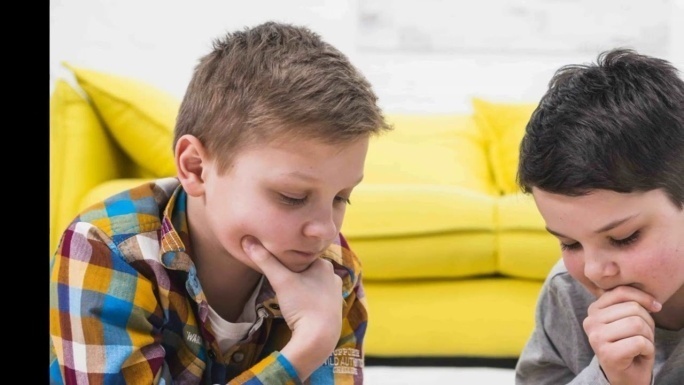 Если профилактические меры не помогли и ваш ребёнок оказался жертвой буллинга, родители должны:
*прежде всего, понять истинную причину происшедшего с ним; 
*убедиться, что ваш ребёнок действительно стал жертвой школьного боулинга; 
*сообщить об этом учителю и школьному психологу; 
*сообща найти пути выхода из сложившийся ситуации; 
*если ребёнок был сильно напуган и потрясён случившимся, не отправлять его на следующий день в школу; 
*при сильно пережитом стрессе попытаться перевести ребёнка в другой класс или даже в другую школу; 
В ситуации кибербулинга: если буллер известен – заблокируйте сообщения с его адреса или пожалуйтесь администрации сайта. Если агрессор сохраняет анонимность – распечатайте переписку, сделайте скриншоты страниц с видео и фотографиями и прямиком в правоохранительные органы.
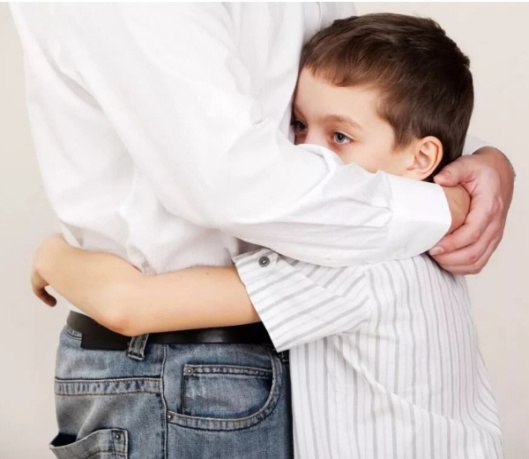